Enseñar lengua.Daniel Cassany
6.5 expresión escrita
¿Qué es escribir?
Unir letras y dibujar garabatos caligráficos es una de las micro habilidades mas simples que forman parte de la compleja capacidad de la expresión escrita.

La lista de micro habilidades que hay que dominar para poder escribir abarcan desde:

       Aspectos mecánicos y motrices del trazo de las letras, de la caligrafía o de la presentación del escrito hasta los procesos mas reflexivos de la selección y ordenación de la información.
También deben incluirse el conocimiento de las unidades lingüísticas mas pequeñas (alfabeto, palabras, etc.) y mas superficiales (ortografía y puntuación), las superiores (párrafos, tipos de texto) y las mas profundas como (coherencia, adecuacion,etc)
Estas habilidades se concentran en tres ejes:
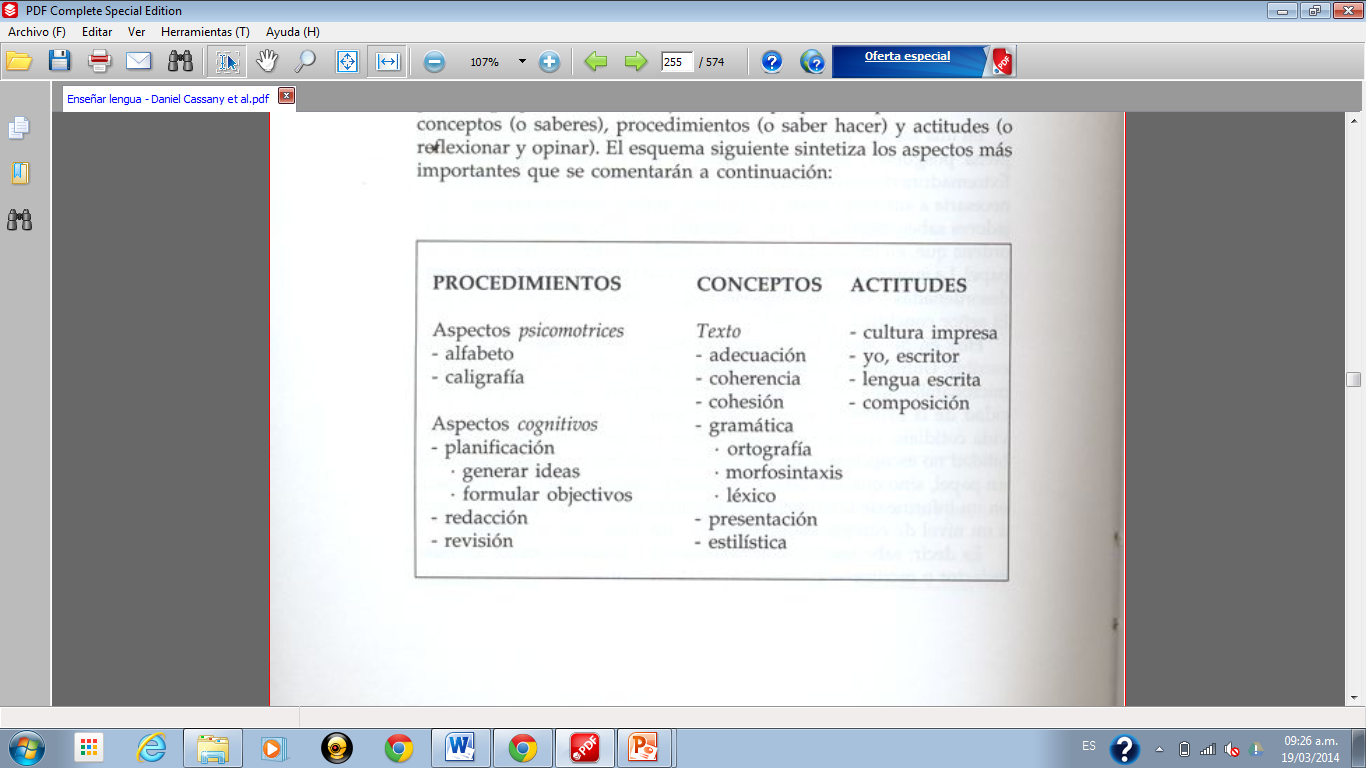 El eje de los conceptos  coincide con las propiedades textuales, e incluye las propiedades del texto 

El eje de los procedimientos distingue las habilidades psicomotoras más mecánicas, como el aprendizaje del alfabeto, el trazo de las letras y la caligrafía.

El eje de las actitudes incluye los valores y las opiniones que el individuo tiene sobre la lengua, sobre la expresión escrita y cada uno de los componentes .
Los procesos de composición
Los procesos de composición del escrito son una línea de investigación psicolingüística y un movimiento de renovación de la enseñanza de la redacción.

Su campo de acción es el proceso de composición o de escritura, es decir, todo lo que piensa, hace y escribe un autor desde que se plantea producir un texto hasta que termina la versión definitiva.
Psicólogos, pedagogos y profesores Observaron comportamiento en las estrategias que utilizan para componer el texto, las dificultades, soluciones, y diferencias que hay entre individuo

A partir de aquí aislaron los diversos subprocesos que intervienen en el acto de escribir: buscar ideas, organizarlas, redactar, revisar, formular objetivos, etc.
Los expertos utilizan los subprocesos de la escritura para desarrollar el escrito; buscan, organizan y desarrollan ideas; redactan, evalúan y revisan la prosa; saben adaptarse a circunstancias variadas y tienen más conciencia del lector. 

En cambio, los aprendices se limitan a capturar el flujo del pensamiento y a rellenar hojas, sin releer ni revisar nada.
Estrategias cognitivas que utilizamos para escribir , técnicas y recursos para desarrollarlas. 

Buscar ideas: torbellino de ideas, estrella de las preguntas, escritura libre o automática.
Organizar ideas: ideogramas, mapas mentales, esquemas.
Redactar: señales para leer, variar la frase, reglas de economía y claridad


.El escritor tiene que saber trabajar con las ideas tanto como con las palabras.
Escribiendo se aprende y podemos usar la escritura para comprender mejor cualquier tema.
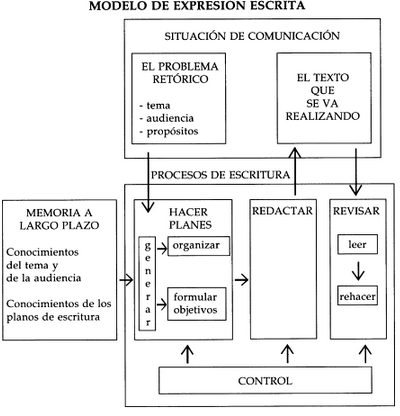 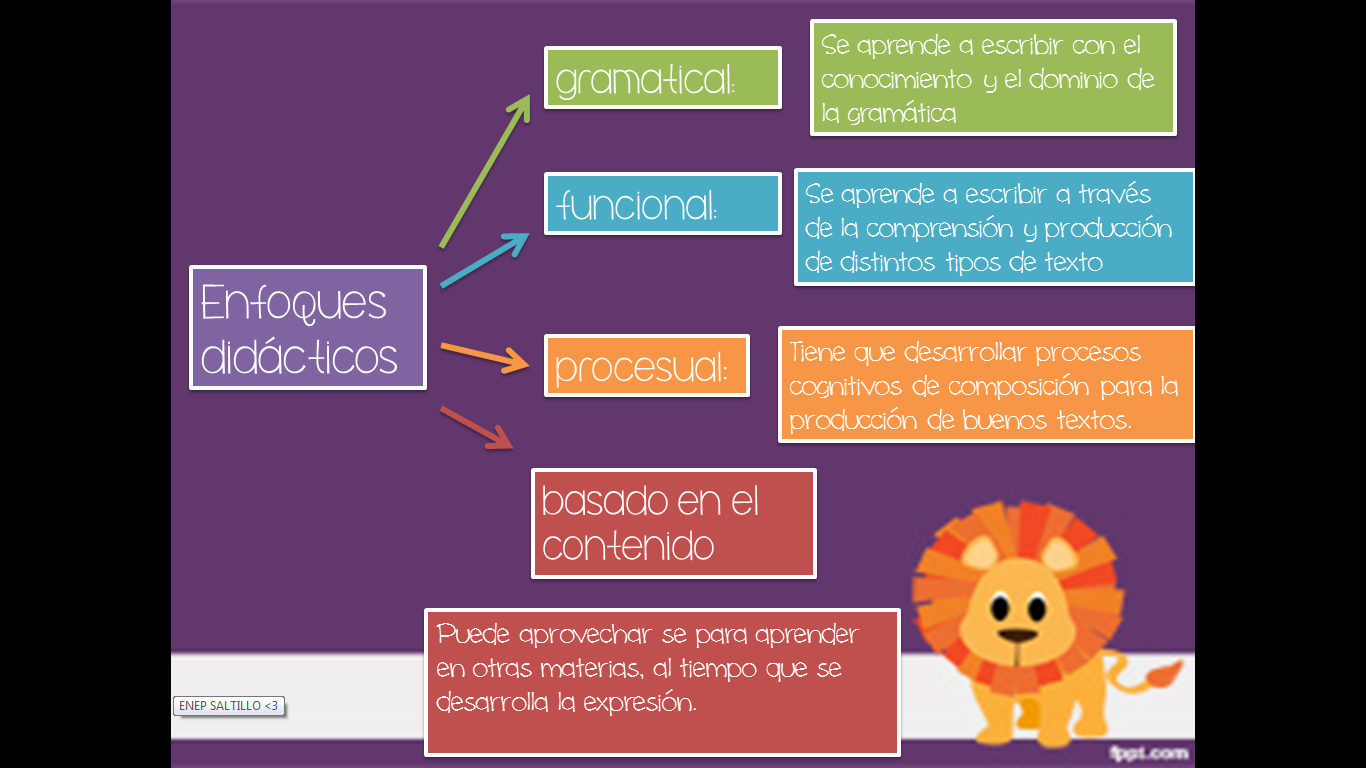 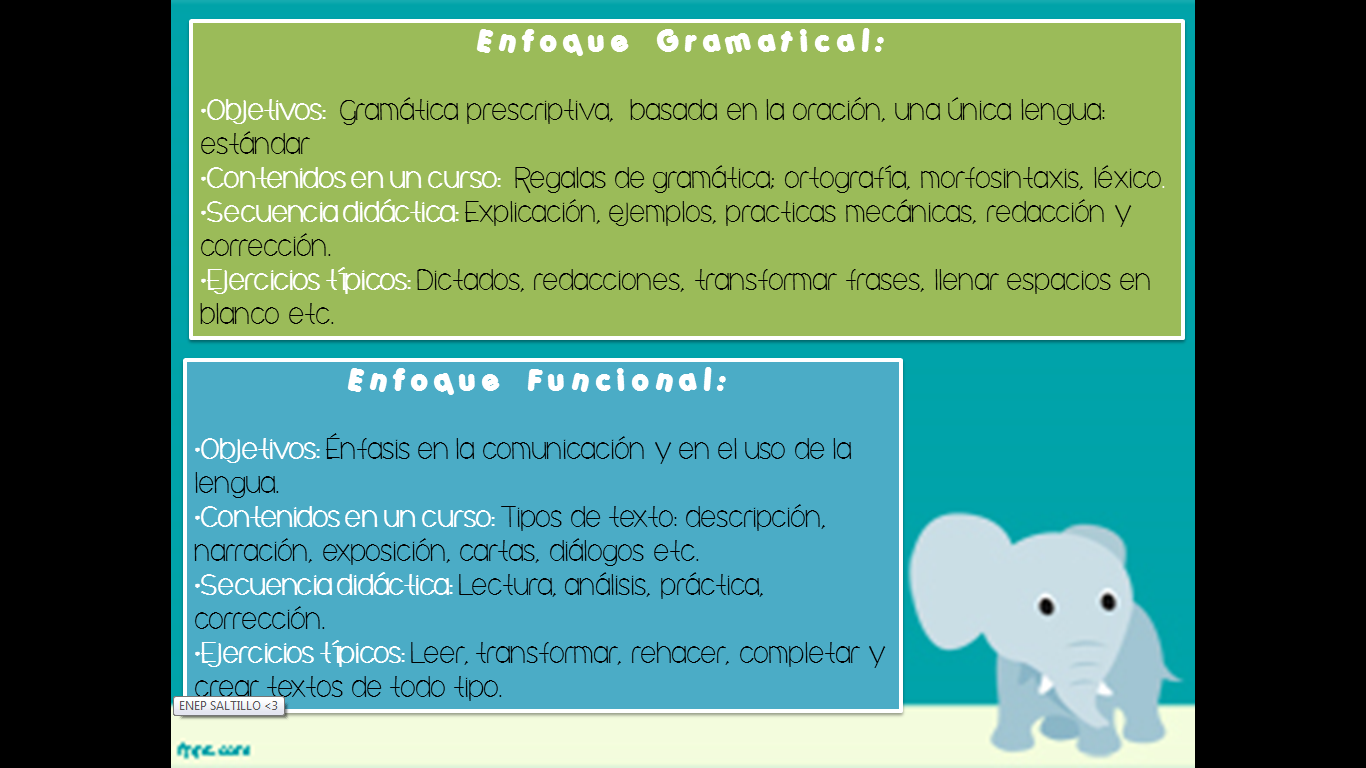 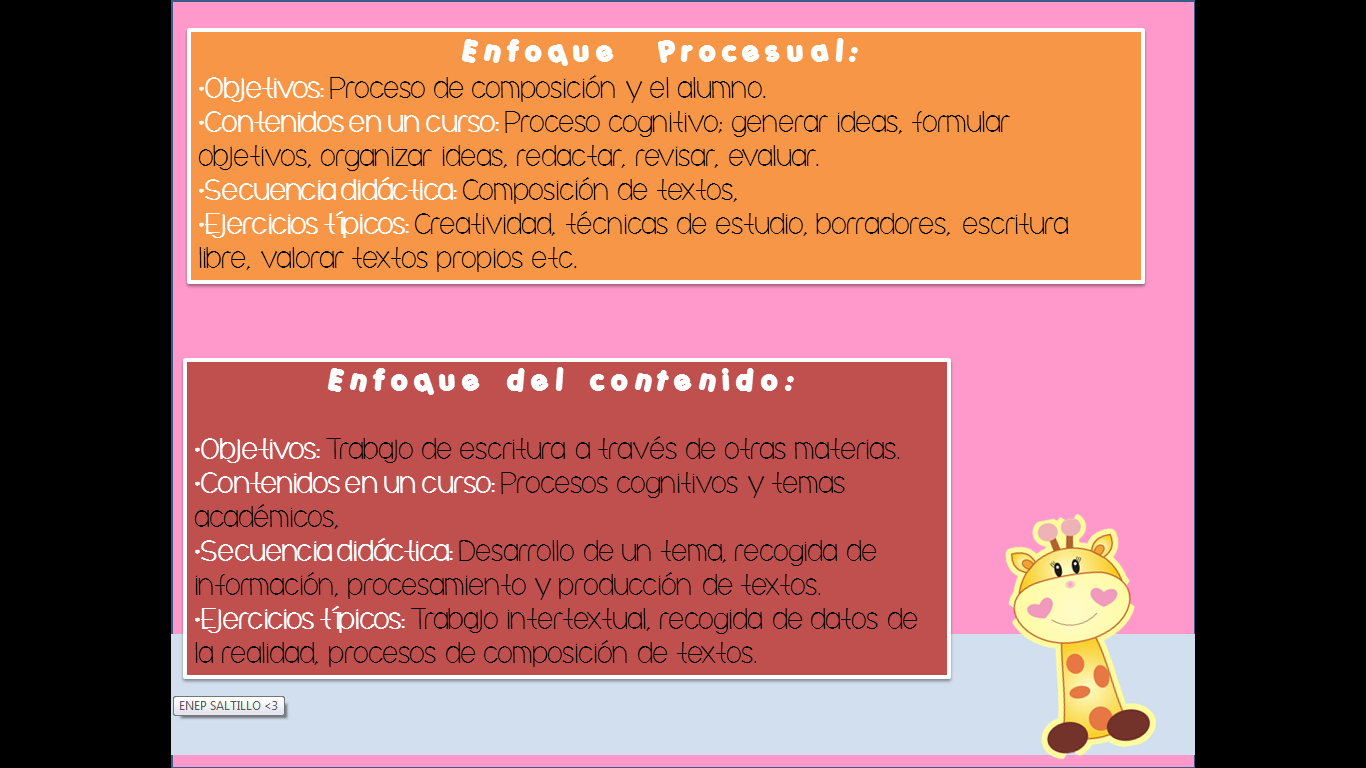 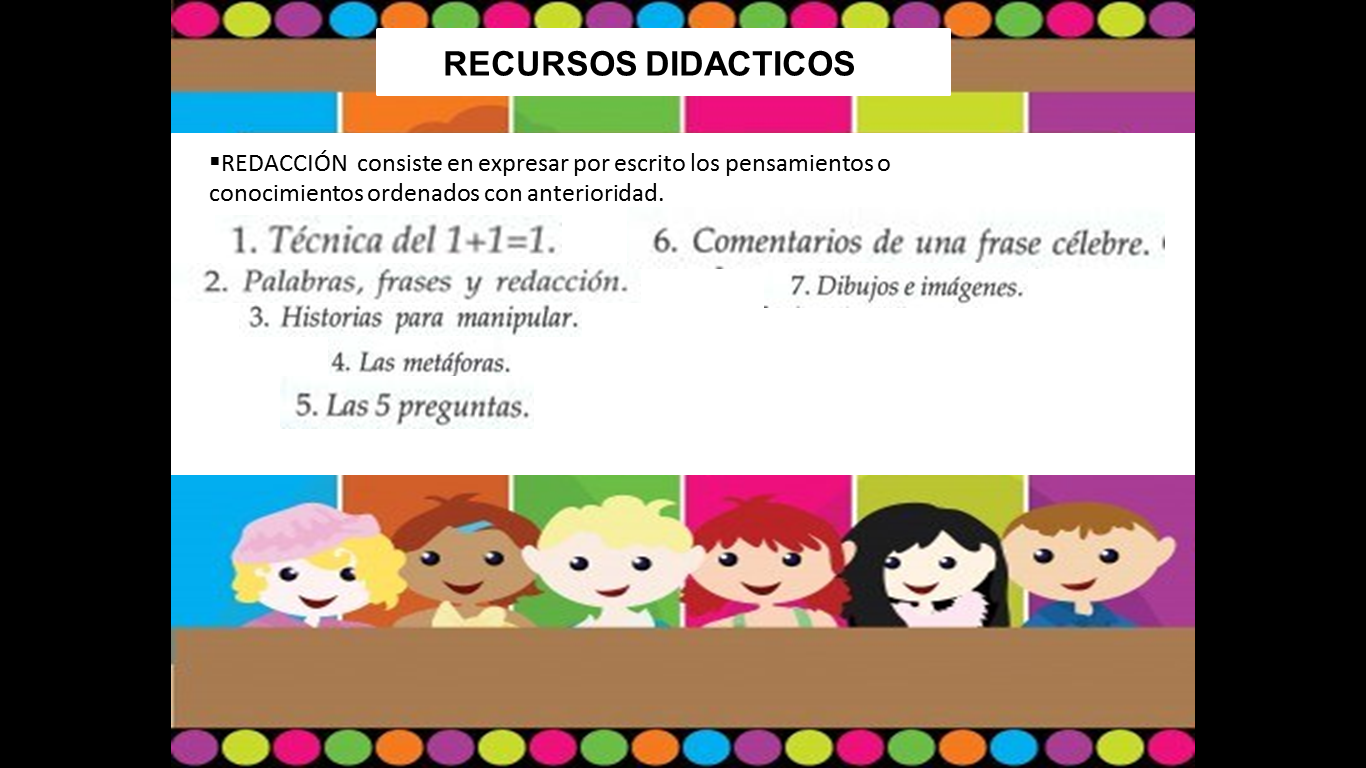 LA CORRECIÓN
Es una de las cuestiones metodológicas mas importantes de una clase de expresión artística.
Maestros corregir los ejercicios de alumnos (a menudo, rutinariamente, sin convicción y con aburrimiento)
Consejos para mejorar la corrección

Entender la corrección como una técnica didáctica que puede ser voluntaria, variada y participativa. NO CONTROL/EVALUACION  MISMA MANERA
Corregir solo lo que el alumno pueda aprender. CORRECION=ENSEÑANZA  ALUMNO: MEJORAR SU ESCRITO
Corregir cualquier aspecto del texto y del proceso de composición. MAESTROS-CORREGIR : OTROGRAFIA Y MORFOSINTAXIS  NO SOLO ESTOS ASPECTOS SON IMPORTATES/ CORRECCION GLOBAL.
Dar consejos prácticos. (reescribe el texto, fíjate en este punto, pon más signos de puntuación, etc..) NO COMENTARIOS GENERALES/ INDICACIONES
Corregir cuando el alumno tiene fresco lo que ha escrito. CORRECIONES EFICIENTES-DURANTE LA REDACCION
Dejar tiempo en clase para que los alumnos puedan leer y comentar las correcciones del profesor. Asegurarse de que los lean y aprovechen. TRABAJOS GUARDADOS, SOLO EN LA NOTA, NO SE ENTIENDEN LAS ANOTACIONES /AL PRINCIPIO O AL FINAL DE LA CLASE- CUANDO SE DEVUELVEN LOS TRABAJOS.
Marcar errores y pedirle al alumno que busque la solución correcta. ALUMNO RESPONSABLE DE LA SOLUCION Y CORRECION- PROFESOR = COLABORADOR.
Tener entrevistas individuales con el alumno. Corregir oralmente sus trabajos escritos. EXPLICAR MEJOR QUE ESCRIBIR.
Dar a conocer herramientas para que los alumnos puedan autocorregirse, enseñar a manejar y consultar diccionarios, gramáticas, libros de verbos etc.. ENSEÑAR A UTILIZARLOS (ESCRITORES SABEN HACERLO, APRENDICES = DEBILIDAD)
Corregir los borradores del texto, previos a la versión definitiva. Estimular a los alumnos a revisar y rehacer sus escritos. AL ENTREGAR TRABAJOS LOS ALUMNOS PIENSAN QUE NO ES NECESARIO REVISARLOS / REVISAR BORRADORES

Aumenta la calidad de la corrección, aunque baje la cantidad. No ocuparse por corregir todos los trabajos de los alumnos y asegurar buen nivel de corrección. REVISION RAPIDA O A LA MAYORIA = PERDIDA DE CALDAD EN LA CORRECIÓN
Evaluación formativa: Recalca el carácter educativo y orientador propio de la evaluación. Se refiere a todo el proceso de aprendizaje de los alumnos, desde la fase de detección de las necesidades hasta el momento de la evaluación final o sumativa. Tiene  una función de diagnostico en las fases iniciales del proceso y de orientación a lo largo de todo el proceso e incluso en la fase final, cuando el análisis de los resultados alcanzados tiene que proporcionar pistas para la reorientación de todos los elementos que han intervenido en el.